CTK predstavlja: objavi odprto ali … ?
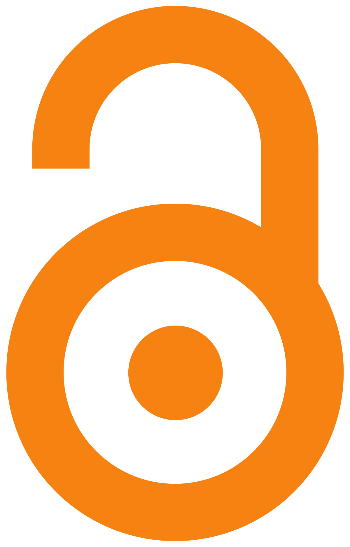 Mitja Vovk Iskrić
Maja Vihar
Centralna tehniška knjižnica Univerze v Ljubljani - CTK
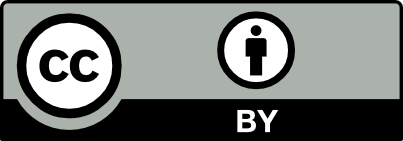 Centralna tehniška knjižnica Univerze v Ljubljani CTK
Pomagamo raziskovalcem:
pogajanja z velikimi založniki,
sodeluje z ARRS glede novih politik in razpisov,
svetuje založnikom glede odprtega dostopa,
upravlja Digitalni repozitorij raziskovalnih organizacij Slovenije http://dirros.openscience.si/,
svetuje raziskovalcem.							.
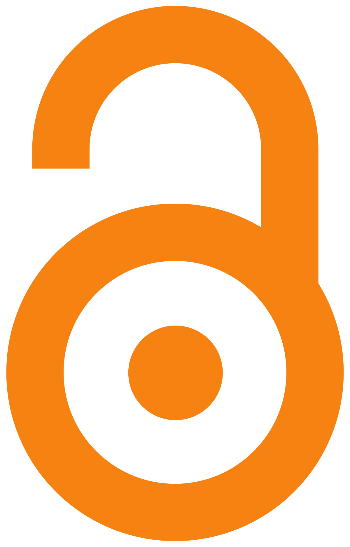 Odprti dostop
Takojšen dostop do rezultatov iz javno financiranih raziskav brez finančnih ali avtorskopravnih omejitev in brez tehničnih ovir.
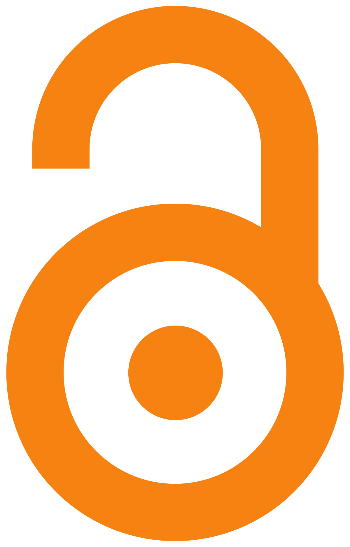 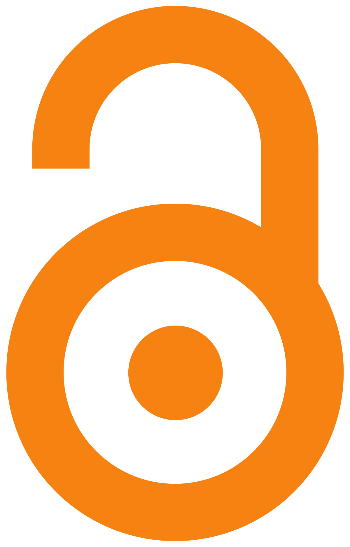 Odprti ≠ prosti
avtor in nosilec materialne avtorske pravice vsem uporabnikom v svetovnem merilu dajeta prosto, nepreklicno in stalno pravico dostopa do publikacije ter dovoljujeta nadaljnjo uporabo 

celotna publikacija in vsa dodatna gradiva, vključno z dovoljenji iz prejšnje točke, so takoj po objavi odloženi v vsaj en spletni repozitorij, ki omogoča prost dostop, neomejeno distribucijo, medobratovalnost (interoperabilnost) in trajno hranjenje.

Open Access Slovenia: definicije in deklaracije
Določila financerjev – Obzorje 2020
H2020 General MGA—Multi, Version 5.0, 18 October 2017
AGA-Annotaded MGA, Version 5.1, 6. December 2018 – podrobna obrazložitev določil

obvezna odprta dostopnost recenziranih člankov, spodbuja odprtost monografij, zbornikov,…
pilot za raziskovalne podatke, vsebuje načrt ravnanja z raziskovalnimi podatki
posledice neizpolnjevanja

Odprta objava – soglasje vseh avtorjev!
Te zahteve niso ovira za zaščito rezultatov raziskav, kadar je to potrebno!
Nacionalna strategija odprtega dostopa do znanstvenih objav in raziskovalnih podatkov v Sloveniji 2015-2020
Usklajena z določili glede OD v Obzorju 2020:
ob objavi shraniti strojno berljivo elektronsko kopijo objavljene različice publikacije ali končni recenzirani avtorjev rokopis, sprejet za objavo, v repozitorij,
zagotoviti odprto dostopnost  - takoj ob objavi ali z odlogom 6 / 12 mesecev,
uporaba prostih licenc, npr. CC BY,
zagotoviti vse bibliografske metapodatke za identifikacijo objave,
prizadevati si za dostopnost RP, ki so bili uporabljeni za objavljene rezultate v publikaciji.

Slovenske znanstvene revije: takojšnja dostopnost, licence CC, 
				vključene v DOAJ, kompatibilnost OpenAIRE….
Cilj – 2021 odprtodostopne vse objave iz 2020
Javni razpis za (so)financiranje raziskovalnih projektov za leto 2019 (24.08.2018, zaključen 17.05.2019)
	10.4 – Odprti dostop do recenziranih znanstvenih objav in spletni 	dostop do informacij o raziskovalnem projektu 
sprejete politike OD na inštitucijah in pri nacionalnih financerjih raziskovalne dejavnosti,
spremembe pri vrednotenju raziskovalne uspešnosti,
iniciative in zahteve na evropskem in globalnem nivoju:
Obzorje Evropa 2021 – 2027
Načrt S (cOAlition S)

Vloga konzorcijev pri pogajanjih z založniki: preusmeritev sredstev za naročniški dostop do tuje literature za namene objavljanja v OD !
											  .
Kaj je Načrt S?
Načrt S je sprejela cOAlition S
cOAlition S je iniciativa mednarodnih financerjev (tudi ARRS)
Koordinator je Science Europe
Načrt S od 1. 1. 2021 zahteva odprti dostop za vse recenzirane publikacije, ki izhajajo iz raziskovalnih projektov
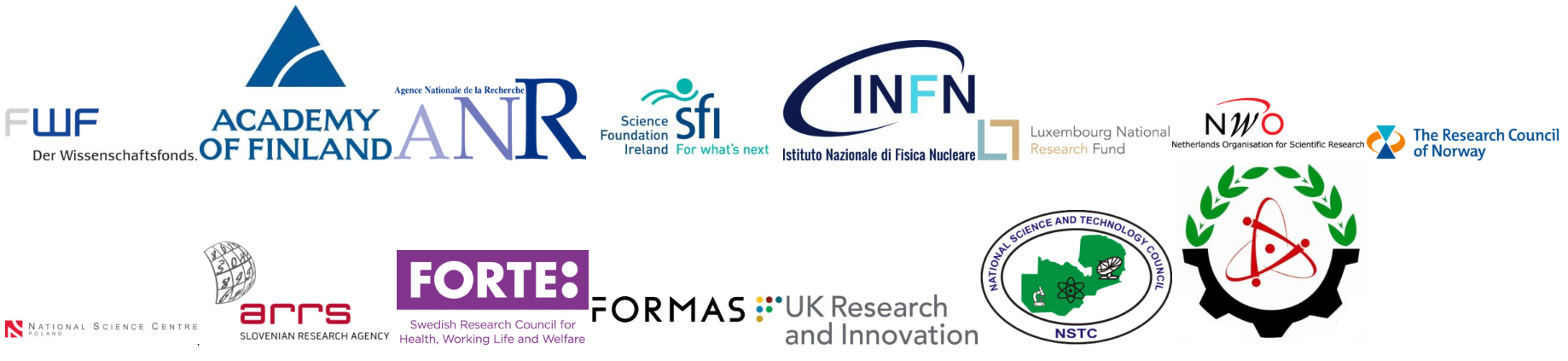 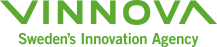 Načrt S
Od leta 2021 naprej morajo biti vse znanstvene objave, ki izhajajo iz raziskav, financiranih z javnimi ali zasebnimi sredstvi in jih dodelijo nacionalni, regijski ali mednarodni raziskovalni sveti in financerji, objavljene v ustreznih odprto dostopnih revijah ali na ustreznih platformah za odprto dostopne objave ali takoj na voljo v odprtih repozitorijih brez embarga.
Načrt S
Avtorji ali njihove institucije za svoje objave ohranijo avtorske pravice. Vse publikacije morajo biti objavljene v okviru odprte licence, po možnosti Creative Commons licence za priznanje avtorstva CC BY, za zadostitev zahtev, opredeljenih v Berlinski deklaraciji.
Financerji bodo vzpostavili trdna merila in zahteve za storitve, ki jih morajo izpolnjevati visoko kakovostne revije za odprto dostopne objave, platforme za odprto dostopne objave in repozitoriji za odprto dostopne objave. 
V primerih, ko takšne visoko kakovostne revije in platforme za odprto dostopne objave še ne bodo obstajale, bodo financerji na usklajen način zagotovili pobude za njihovo vzpostavitev in podporo, če bo to primerno. Zagotovili bodo tudi podporo  za infrastrukturo odprtega dostopa, kjer bo to potrebno. 
Kjer je to primerno, plačila za objave v odprtem dostopu krijejo financerji ali raziskovalne institucije, ne pa posamezni raziskovalci. Temeljna ideja je, da imajo vsi raziskovalci/znanstveniki možnost objave svojega dela v odprtem dostopu.
Financerji podpirajo raznolikost poslovnih modelov za objave v odprtem dostopu. Kadar je potrebno plačilo pristojbin za objave v odprtem dostopu, morajo biti ti stroški sorazmerni s storitvami objavljanja, struktura takih pristojbin pa mora biti transparentna za obveščanje trga in financerjev o možni standardizaciji in omejevanju plačil pristojbin;
Načrt S
Financerji spodbujajo vlade, univerze, raziskovalne organizacije, knjižnice, akademije in akademska združenja, da uskladijo svoje strategije, politike in prakse, predvsem z namenom zagotovitve transparentnosti.
Zgornja načela veljajo za vse vrste znanstvenih publikacij, vendar je možno, da bo časovni okvir za doseganje odprtega dostopa za monografije in knjige daljši in zahteva ustrezen ločen postopek.
Financerji ne podpirajo hibridnega modela objavljanja. Vendar pa na poti prehoda na popolnoma odprt dostop - ob predpostavki jasno definiranega časovnega načrta in le kot del transformativne pogodbe - financerji lahko prispevajo k finančni podpori takih dogovorov.
Financerji bodo nadzirali usklajenost z Načrtom S in sankcionirali ne-usklajenost koristnikov/prejemnikov subvencij.
Financerji se zavezujejo, da bodo pri evalvaciji znanstvenih del v postopkih sprejemanja odločitev o financiranju ocenjevali dejansko vrednost dela, ne bodo pa upoštevali poti objave, njegovega faktorja vpliva (ali drugih meritev revije) ali založnika.
Kako Načrt S vpliva na raziskovalce?
Načrt S velja za vse raziskovalne projekte, ki se začenjajo po 1. januarju 2021 in so financirani od ARRS.
Recenzirani članki, ki izhajajo iz teh projektov, morajo biti nemudoma dostopni v odprtem dostopu.
Za druge oblike objav, predvsem monografije, bo zavezujoč sklop pravil določen do konca leta 2021.
Kako izpolniti zahtevo po odprtem dostopu v skladu z Načrtom S?
objava v odprto dostopni reviji ali na odprto dostopni platformi (Zlati odprti dostop - Gold Open Access)
arhiviranje publikacije v odprto dostopnem repozitoriju brez obdobja embarga, pri čemer avtorji ohranijo svoje avtorske pravice
raziskovalna institucija je del konzorcija, ki je z založnikom podpisal sporazum o preoblikovanju (transformative agreement), ki avtorjem omogoča objavo v odprtem dostopu
Prihodnost
Do 31. 12. 2020 je v veljavi Nacionalna strategija odprtega dostopa do znanstvenih objav in raziskovalnih podatkov v Sloveniji
že zdaj je zaželeno upoštevanje Navodil za izvedbo Načrta S.
cOAlition S bo do leta 2024 izvedel evaluacijo in po potrebi uvedel potrebne spremembe, ki bi prilagodile Načrt S razvoju dogodkov.
o izvedbenih načelih smernic za izvajanje Načrta S bo ARRS obveščal preko njihove spletne strani.
							

							.
Možnosti objave v odprtem dostopu
ZAPRTA OBJAVA pri založniku
NAROČNIŠKA revija

Repozitorij: končni recenzirani avtorjev rokopis (post-print) 
OD z odlogom – embargo
Plačilo za branje, ne pa za objavljanje in odprto dostopnost
Prenos materialnih avtorskih pravic na založnika
ODPRTA OBJAVA 
ZLATA ali NAROČNIŠKA - HIBRIDNA revija s posameznimi OD članki
Repozitorij: založnikova verzija članka (VoR) 
OD takoj 
Plačilo objave – Article Processing Charge
Materialne avtorske pravice obdrži avtor, založniku dovoli objavo
ZLATA POT – objava
ZELENA POT – arhiviranje
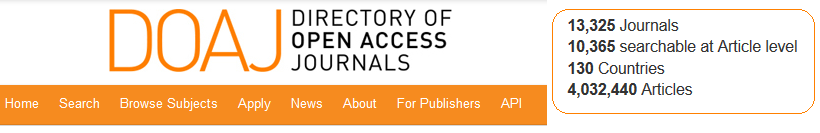 ZLATA POT – „ZLATA“ odprtodostopna revija
ZLATE OD REVIJE
Izbor  OD revije za objavo: DOAJ, Quality OA Market ….
Oddaja članka reviji, recenzija...
Članek sprejet v objavo :
Dovoljenje založniku za objavo (licence to publish)
© The Author(s)
Avtor dovoli nadaljnjo uporabo - izbira ustrezne licence
Plačilo stroškov objave APC (article processing charge) ali brez plačila
Odprta objava v reviji
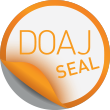 Politika OD založnika oz. posamezne revije (podrobnejša določila)
ZLATA POT – „HIBRIDNA“ naročniška revija
Izbor  NAROČNIŠKE revije za objavo in preverjanje politike OD založnika
Oddaja članka reviji, recenzija...
Članek sprejet v objavo :
Podpis pogodbe z založnikom (licence to publish)
© The Author(s) – običajno!
Nadaljnja uporaba - založnik ponuja nabor licenc
Plačilo stroškov objave APC (article processing charge - Author Pays) 
Odprta objava v reviji
Odprte licence
Creative Commons pomaga zakonito deliti znanje in ustvarjalnost pri ustvarjanju bolj pravičnega, dostopnega in inovativnega sveta
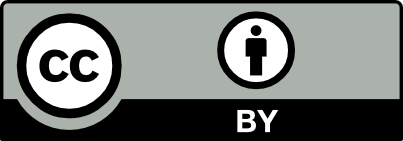 Creative Commons
od 29. oktobra 2005 so na voljo tudi slovenske različice licenc, napisane v slovenskem jeziku in prilagojene našemu pravnemu redu.
pri Creative Commons Slovenija sodeluje Inštitut za intelektualno lastnino - IPI, ki skrbi za pravne vidike prilagajanja licence
ne omogočajo vam omejevanja pravic, ki jih dovoljujejo izjeme in omejitve avtorske pravice niti vam ne omogočajo nadzora nad stvarmi, ki niso varovane z avtorsko pravico – npr. dejstvi ali idejami.
Creative Commons
licence Creative Commons so zapisane v treh različnih oblikah: Povzetek licence (berljivo za uporabnike), Celotno pravno besedilo licence (berljivo za pravnike), in Metapodatki (berljivo za računalnike). Za objavo dela pod licenco Creative Commons vam ni treba ničesar podpisati – preprosto izberite ustrezno licenco
vse licence so neizključne. To pomeni, da tudi če ste javnosti dovolili uporabo vašega dela pod eno od licenc Creative Commons, lahko kasneje nekomu podelite drugo in drugačno neizključno licenco npr. za denar.
Izbira
https://creativecommons.org/choose/?lang=sl

Ali dovolite predelave vašega dela?
da		ne		da, če predelave ponudijo pod enakimi pogoji

Ali dovolite komercialno uporabo dela?
da		ne
Dodatno
Omogočite ostalim lažjo navajanje vašega avtorstva. Ta del ni obvezen, vendar če ga izpolnite, bo predlagana HTML koda razširjena s strojno-berljivimi metapodatki!
Ali imate spletno stran? Prekopirajte kodo in obvestite obiskovalce!




											.
Stroški objave: APC (article processing charge) - odločitev vseh avtorjev - takojšnja dostopnost - lahko brez plačila (platinum OD, različne iniciative, podpore….)
ZLATA POT – „ZLATA“ odprtodostopna revija
ZLATA POT – „HIBRIDNA“ naročniška revija
APC ureja (submitting) corresponding author
Upravičeni strošek na projektu – planiranje vnaprej
Plačilo naj bremeni inštitucije, ne avtorja
Upravljanje plačil – avtomatizirani postopki
„Author Pays“ – v isti reviji je nekaj člankov odprtodostopnih, ostali samo s plačilom naročnine na revijo – ohranitev tradicionalnega modela naročnin
Povprečni APC za objave v hibridnih revijah višji kot v zlatih revijah
Hibridne revije – uveljavljene, višji faktorji vpliva
Konzorciji – preoblikovanje porabe sredstev
POGODBE vključujejo odprto objavljanje za članice konzorcijev:

American Chemical Society - 100 % kritje APC v hibridnih revijah v 2019
ACS Certified Deposit – PubMed Central

Elsevier - 15% popust pri APC v hibridnih in zlatih revijah v 2019-2020
	izključuje revije partnerskih založb, združenj

SAGE - 20 % znižanje APC za 196 zlatih revij
Inštitucije – možnosti objavljanja
POGODBE s posameznimi založniki:

Ge Gruyter

MDPI AG

Obvladovanje stroškov – zlate revije:
BioMed Central, Frontiers, PLOS, Hindawi………..
Pogoji za deljenje in shranjevanje člankov (article sharing oz. self-archiving): spletna stran založnika (splošno) oz. določene revije (natančna določila)
Povzetki politik založnikov na portalu SHERPA/RoMEO
ZELENA POT – naročniška revija
Izbor  NAROČNIŠKE revije za objavo in preverjanje politike založnika za shranjevanje in deljenje
Preveriti embargo !
Oddaja članka reviji, recenzija...
Članek sprejet v objavo :
Podpis pogodbe z založnikom (Copyright Transfer Agreement)
© Založnik 
končni recenzirani avtorjev rokopis SHRANJEN v repozitorij
Javna dostopnost dovoljene različice objave po preteku embarga
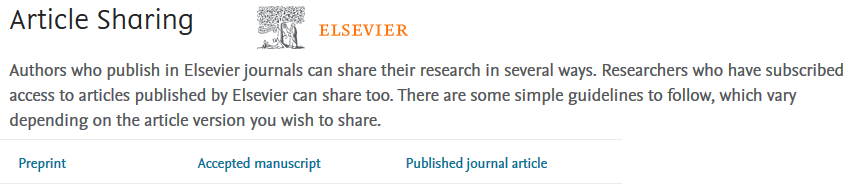 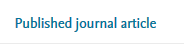 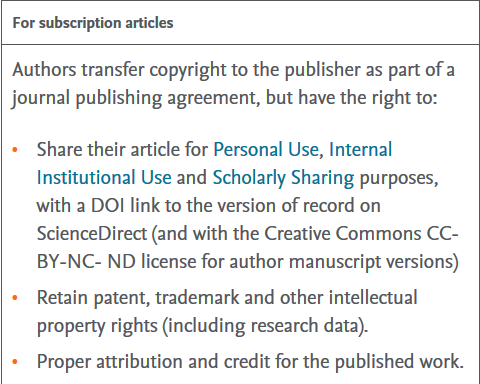 Zahteve financerjev: največ 6 oz. 12 mesecev
Embargo - časovni zamik dostopnosti - ustreza zahtevam financerja (objava je rezultat javno financiranega projekta)?
Seznami založnikov, SHERPA/RoMEO... -  post-print:

Elsevier: 12 - 48 M, Lancet 6M
Springer: 12 M
Wiley: 12 M za STM, 24 M za SSH
Nature Journals: 6 M
SAGE: takoj – inštit. repozitorij, 
	     12 M – akad. omrežja, neprofitni rep.
Taylor&Francis: 6 – 18 M

H2020 MGA: A template for an open access clause addendum which can be added to publishing agreements is available on the Participant Portal
ZELENA POT – naročniška revija
Izbor  NAROČNIŠKE revije za objavo in preverjanje politike založnika za shranjevanje in deljenje
Preveriti embargo !
Oddaja članka reviji, recenzija...
Članek sprejet v objavo :
Podpis pogodbe z založnikom (Copyright Transfer Agreement)
© Založnik 
končni recenzirani avtorjev rokopis, post-print SHRANJEN v repozitorij 
Javna dostopnost dovoljene različice objave po preteku embarga
Materialne avtorske pravice zadrži © Založnik
Določila glede avtorskih pravic v pogodbi, na spletnih straneh založnika / revije
Povzetki na spletni strani Sherpa/Romeo

POZOR:
Založnik dovoli shranitev končne recenzirane avtorjeve različice v repozitorij
Pridobiti post-print:
	- prosti dostop  - samo branje
	- odprti dostop - založnik določi način 	objave v repozitoriju z licenco, primeri:
ZELENA POT – naročniška revija
Izbor  NAROČNIŠKE revije za objavo in preverjanje politike založnika za shranjevanje in deljenje
Preveriti embargo !
Oddaja članka reviji, recenzija...
Članek sprejet v objavo :
Podpis pogodbe z založnikom (Copyright Transfer Agreement)
© Založnik 
končni recenzirani avtorjev rokopis SHRANJEN v repozitorij
Javna dostopnost dovoljene različice objave po preteku embarga
SHERPA/RoMEO: politike založnikov za objavljanje in arhiviranje v odprtem dostopu
Povzetki politik založnikov za:
Naročniške / hibridne 
Odprtodostopne / zlate
Pozor:
Datum ažuriranja (preveriti pri založniku)!
Pravilna interpretacija navedb!

Povezava iz zapisa za revijo v COBISS!
Repozitoriji  - vidnost, transparentnost
Shranitev strojno čitljive elektronske oblike končne recenzirane različice članka sprejetega v objavo oz. založnikove verzije

Metapodatki - OpenAIRE kompatibilnost:
ime raziskovalnega programa;
ime projekta, akronim, številka projekta;
datum objave publikacije, dolžina embarga in trajni identifikator

Najdljivost objav po „zeleni poti“, preglednost za financerje
Po objavi – se nadaljuje…
Blog
Domača stran
Spletna stran inštitucije
ORCID
LinkedIn
ResearchGate
Academia.edu
Twitter
Facebook
Google Učenjak
Publons
E-pošta
Zakaj deliti objave?
Promocija
Vidnost
Ugled
Znanje
Pripadnost
Komunikacija
Kako?
Zastarelo = slabo

Osvežene informacije na profilu
Sledenje drugim in ključnikom #
Slediti „influenserjem“
Deljenje pomeni skrb (sharing is caring)
Odgovarjanje na vprašanja
Družabna omrežja niso odprti dostop!
ResearchGate, Academia.edu in Mendeley so družabna omrežja za povezovanje raziskovalcev
Delujejo podobno kot Facebook ali LinkedIn
Čeprav so zastonj, so komercialna, zaslužkarska!
Povezava do članka, ne nalaganje PDF!
Založniki ne dovolijo objave post-printa ali PDF!
Dovoljeno pod določenimi pogoji: 
Npr. SAGE, Wiley (post-print, 12M)
Identifikatorji
Mednarodno okolje ne pozna šifre raziskovalca
ORCID (odprt in neodvisen)
ResearcherID => Publons (Web of Science)
Scopus Author ID



											.
Hvala za pozornost!

Vprašanja?

            70 let pravih odgovorov!
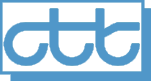